Путешествие 
в Белоруссию
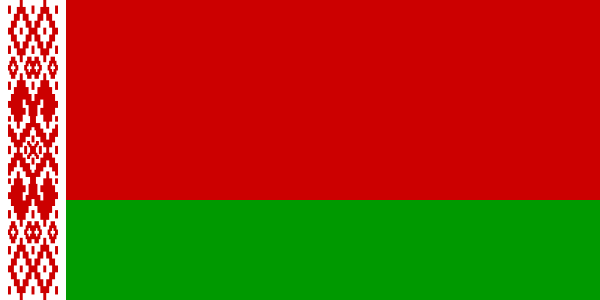 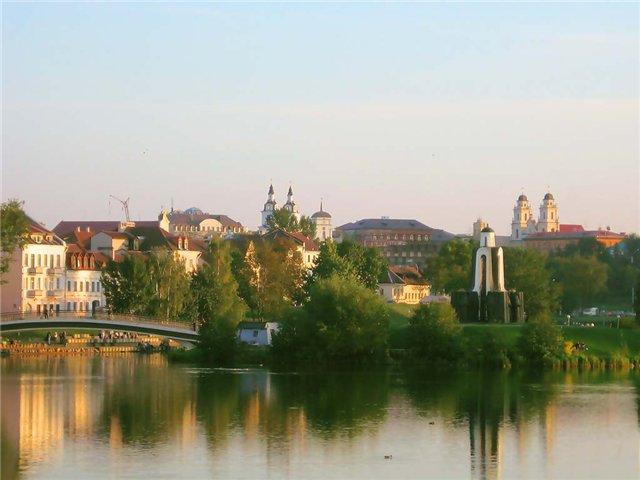 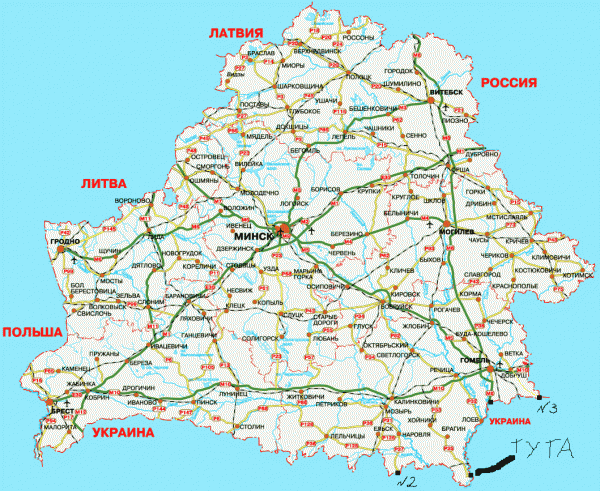 Государственный
флаг Белоруссии
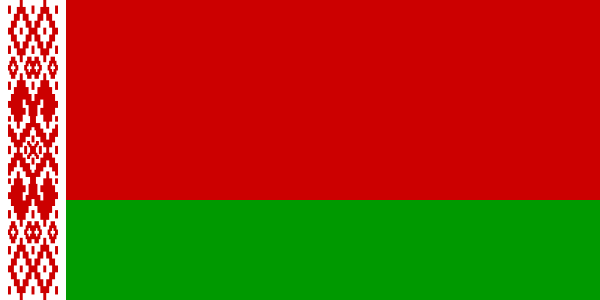 Александр Лукашенко
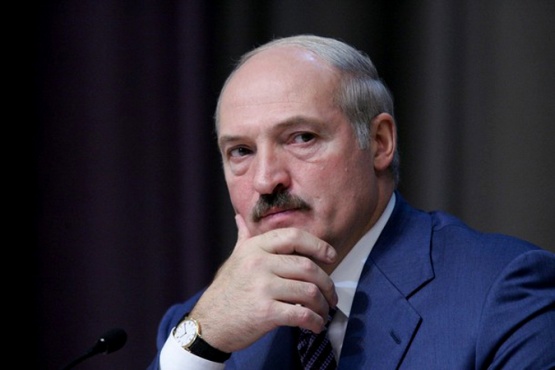 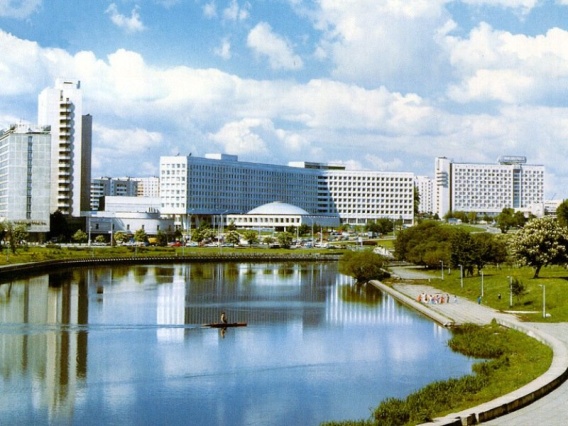 Минск
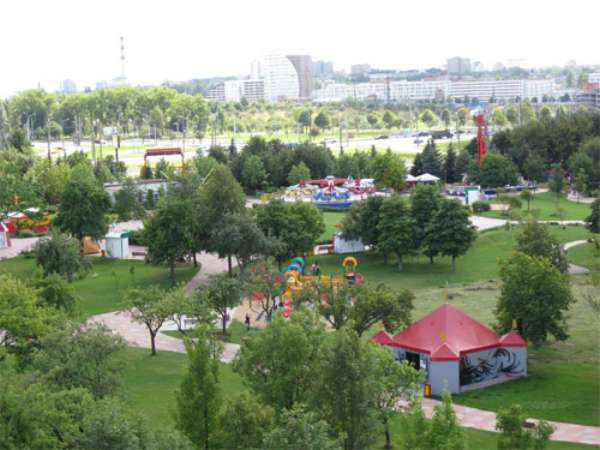 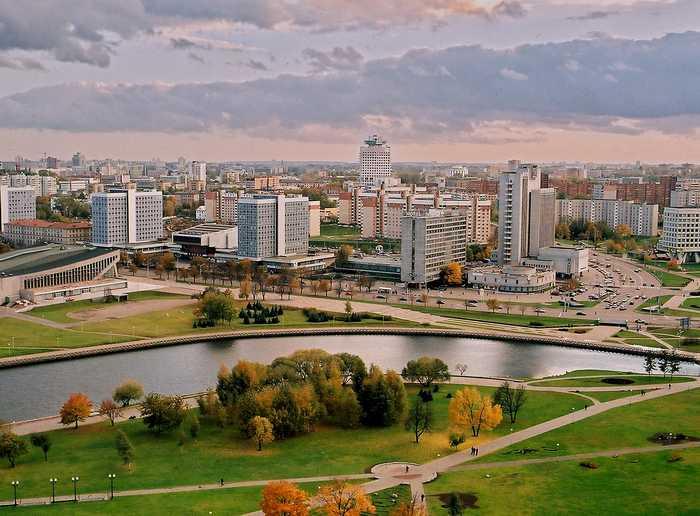 Герб 
Минской области
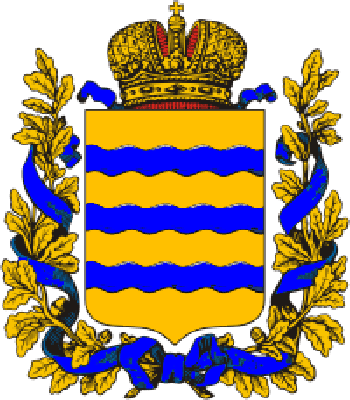 Монастыри
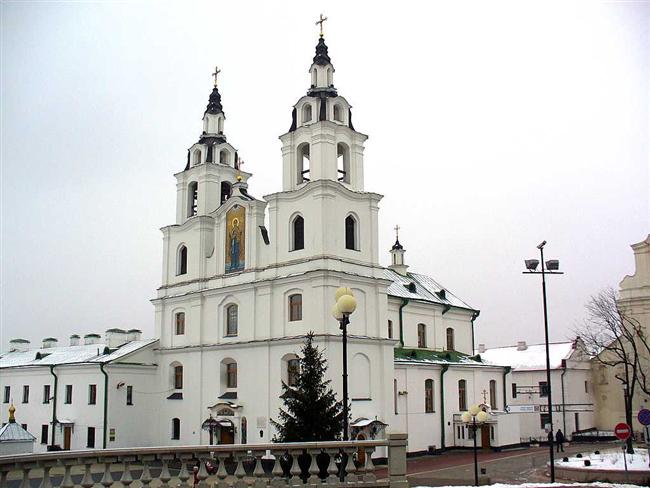 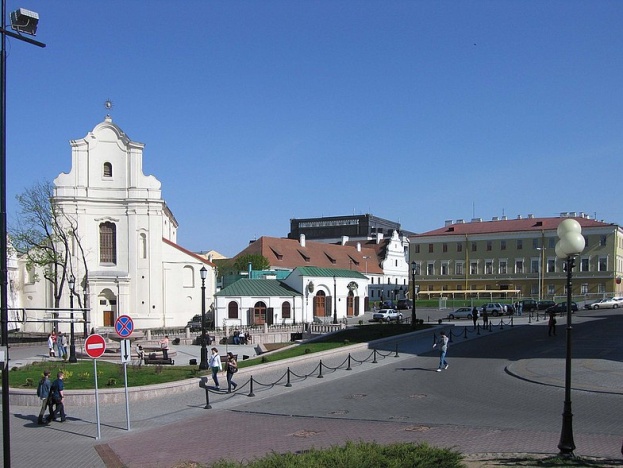 Троицкое предместье
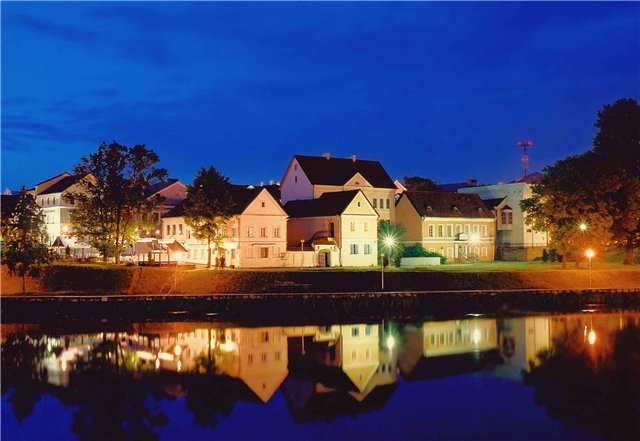 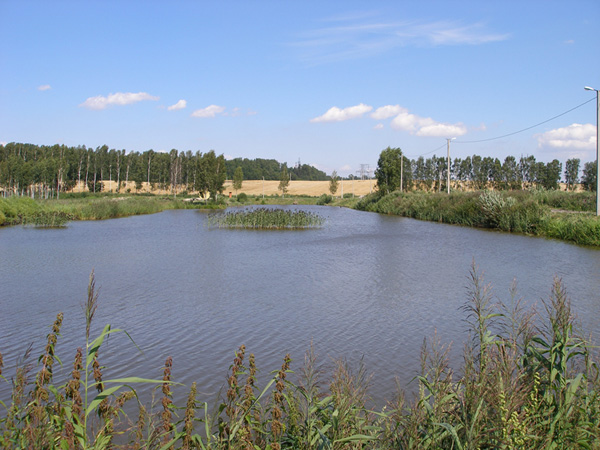 Река 
«Птичь»
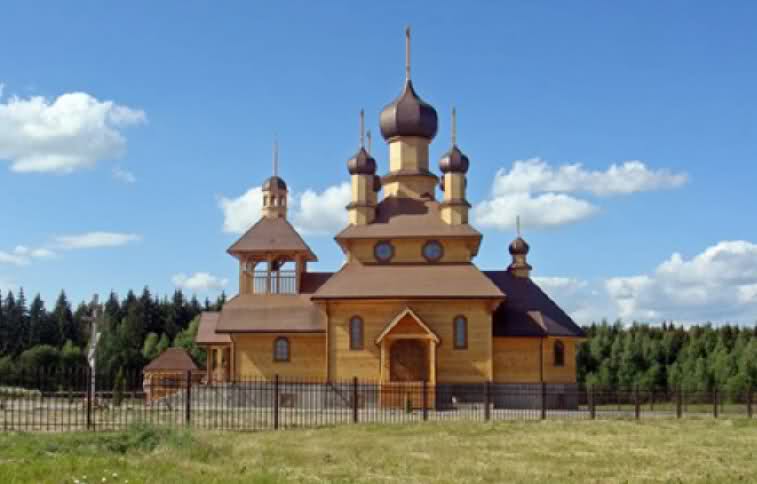 Музей 
«Дудутки»
Рыцарские замки
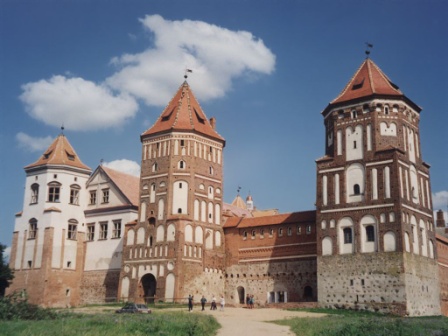 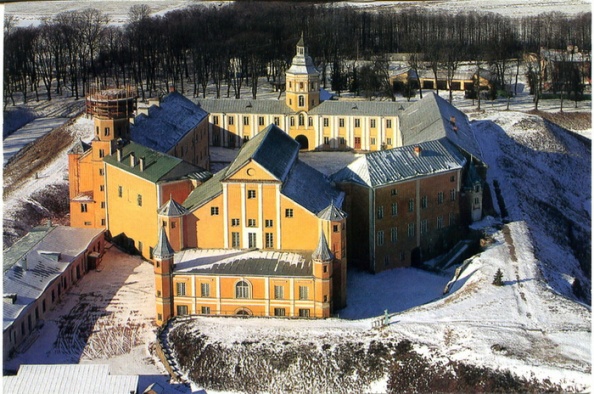 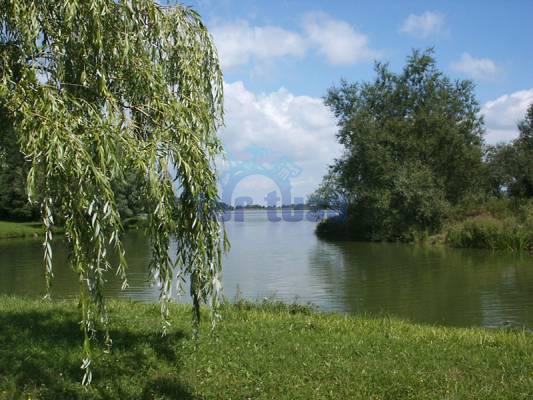 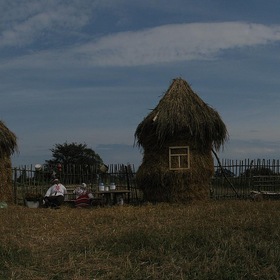 Беловежская пуща
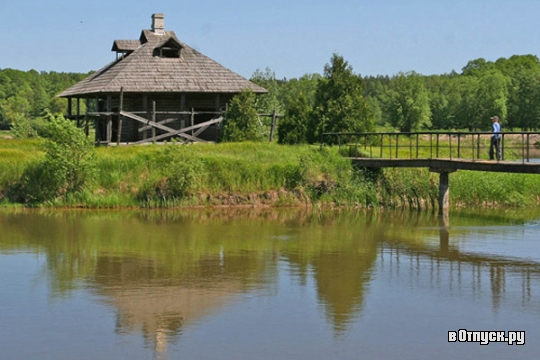 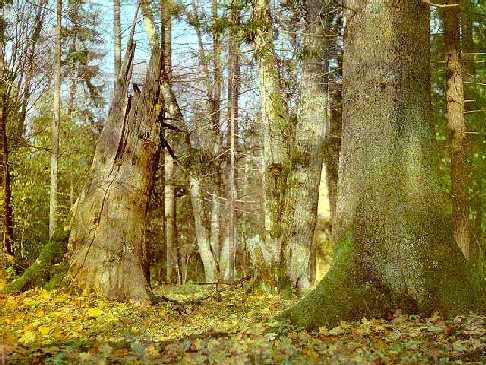 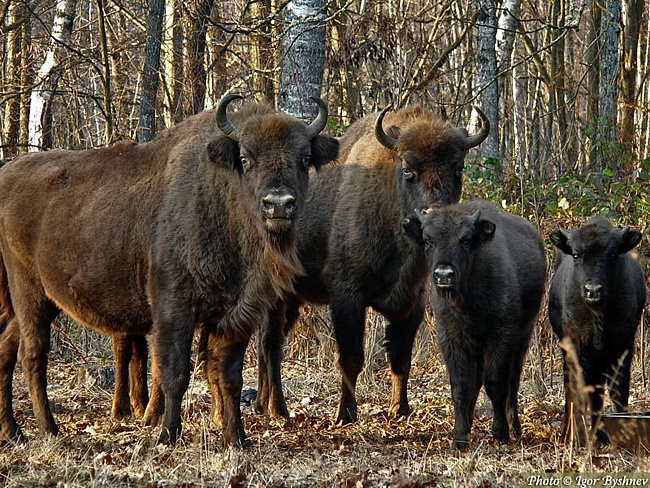 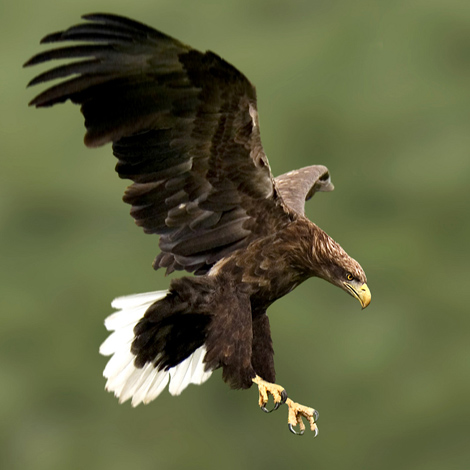 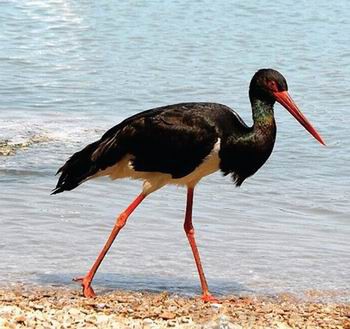 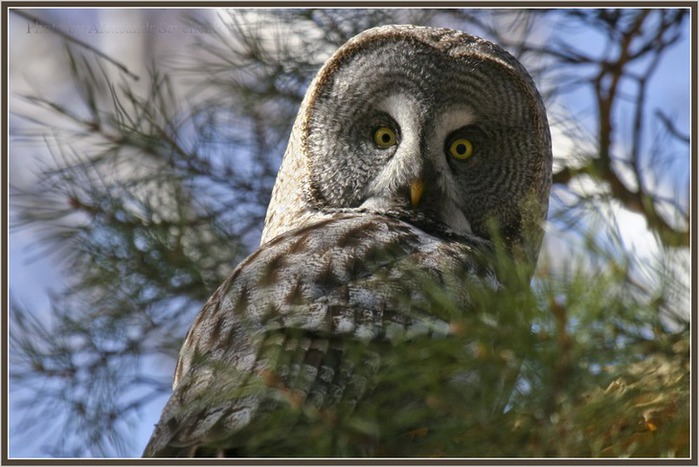 Поместье Белорусского
 Деда Мороза
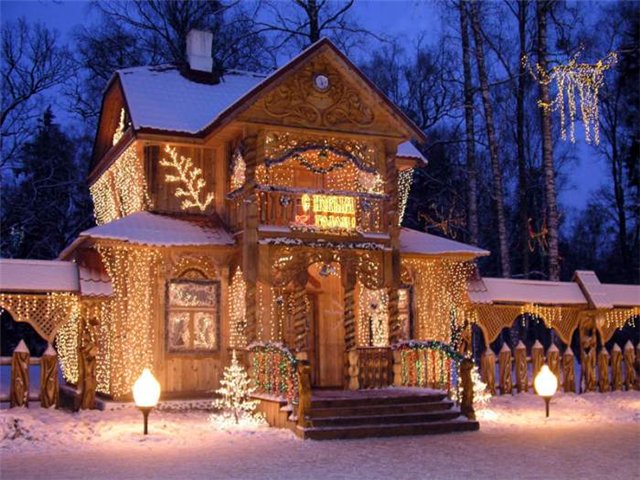 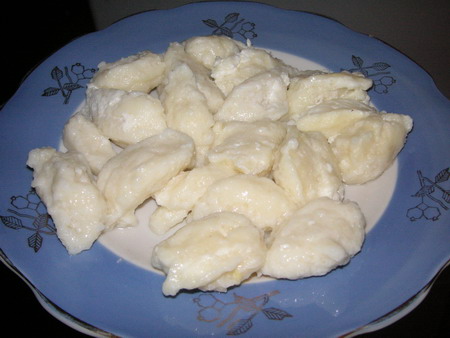 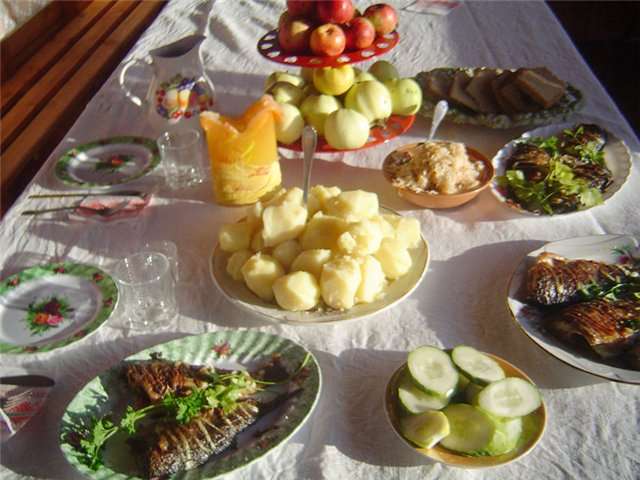 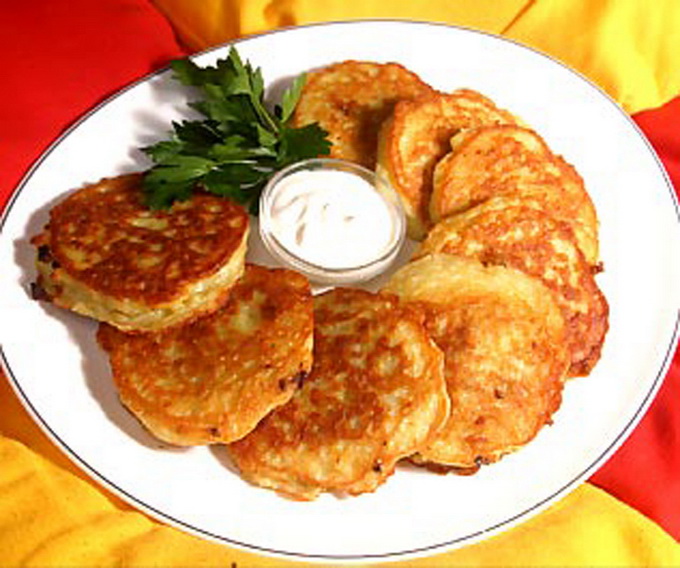 Квас
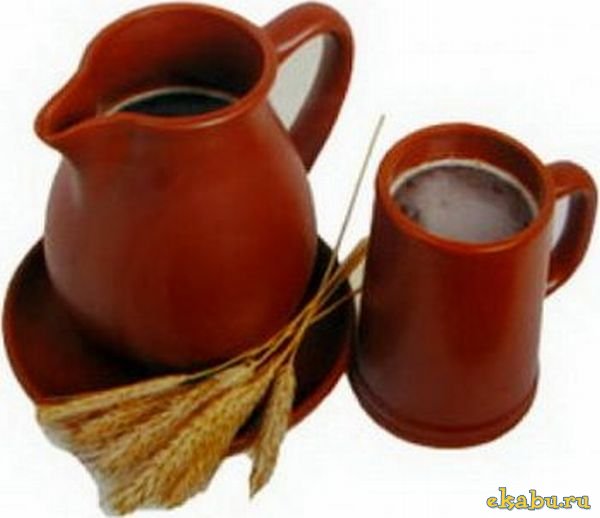 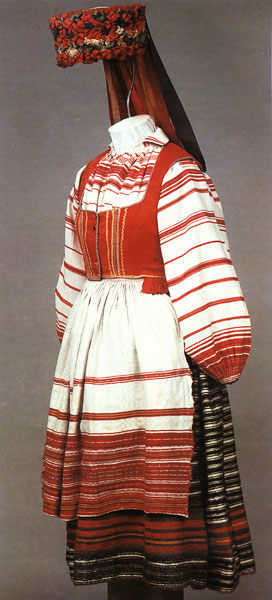 Женский
Национальный
костюм
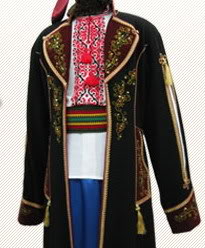 Мужской
Национальный
костюм
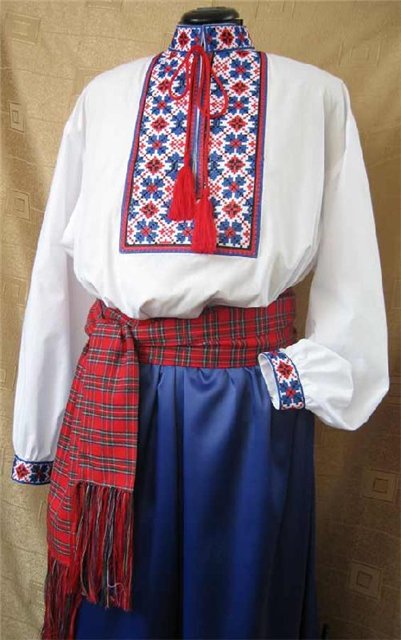